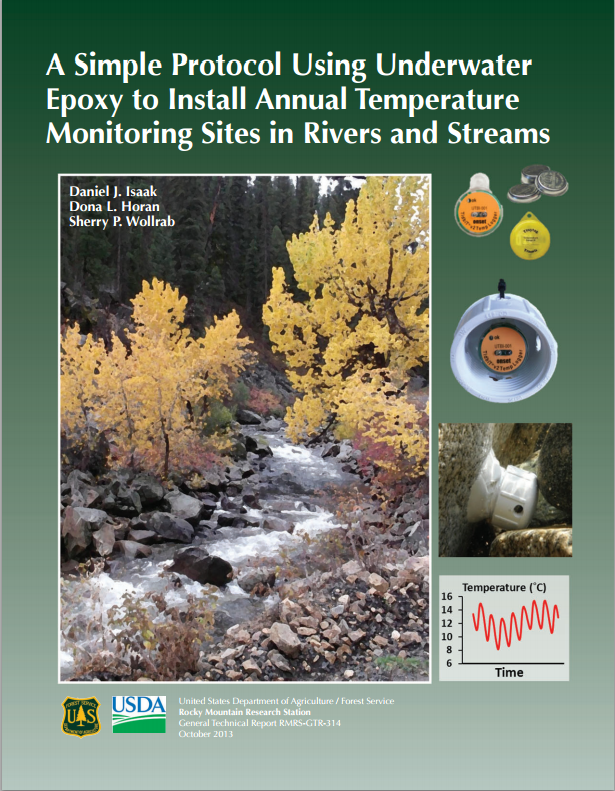 [Speaker Notes: USFS and Rocky Mountain Research Station protocol, published in 2013. Dan Isaak.

“Annual monitoring sites that use underwater epoxy to attach miniature sensors to large rocks and cement bridge supports, which then serve as protective anchors”

Out of 179 revisited sites, 88-100% sensors in <3% streams were retained. 
70-78% of sensors in >3% streams were retained.]
Why This method?
Good for annual sites
Inefficient to go out and retrieve loggers every season
Less prone to abrasion or burial by substrate
Less gear for remote sites
88-100% Retention in low gradient streams (<3%)
70%-80% retention in high gradient streams (>3%)
Ice scour factor!!!
[Speaker Notes: How to establish annual monitoring sites in a dynamic setting.

Can be re-visited.
Efficient- less visitation required (relies on long battery life, large data storage capacity)
Less prone to abrasion or burial by substrate (other methods, logger is in the stream bed itself)]
Materials
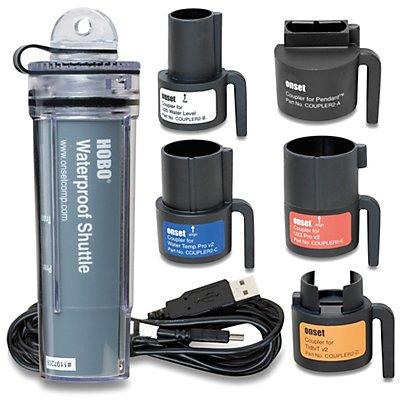 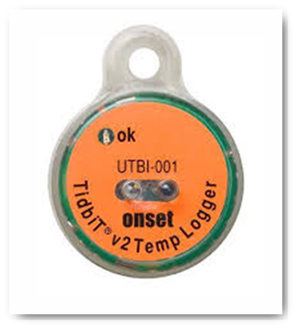 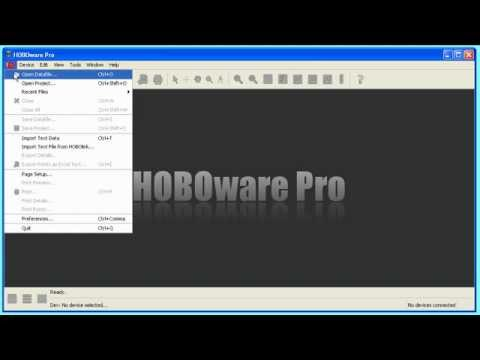 Onset UTBI-001 Tidbit V2 
Water Temperature Data Logger ($133)
HOBO® Waterproof Shuttle U-DTW-1 ($249)
HOBOware Pro ($99)
[Speaker Notes: Tidbit accuracy (+/- 0.2 celsius), low annual drift rate (0.1 degrees C/year), large memory and long battery life (5+ years w/ 1 minute or greater logging interval), waterproof casing, ease of data retrieval w/ portable data shuttle or field computer. Waterproof up to 305 m (1000 feet). 

Stores 64K of data]
Launching your loggers
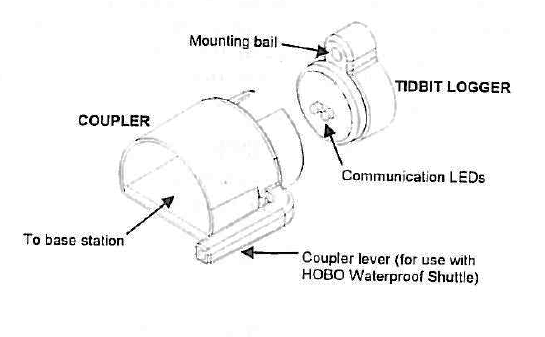 Immediate Launch
Delayed Launch
Triggered launch
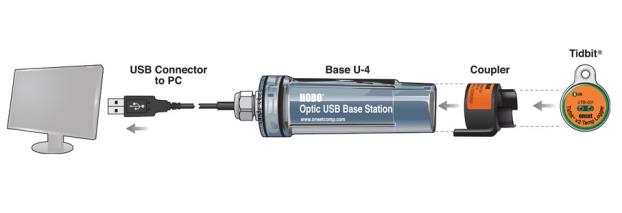 [Speaker Notes: OK, so how do you get ready 

Why choose certain launches.

Immediate Start: Blinks 1x every 1-4 seconds, light will blink faster if logging intervals are shorter
Delayed Start: Blinks 1x every 8 seconds
Triggered Launch: Any strong magnet placed near the face of the logger will trigger the launch (the coupler usually). Will rapidly flash 4x to indicate successful launch]
Logger calibration
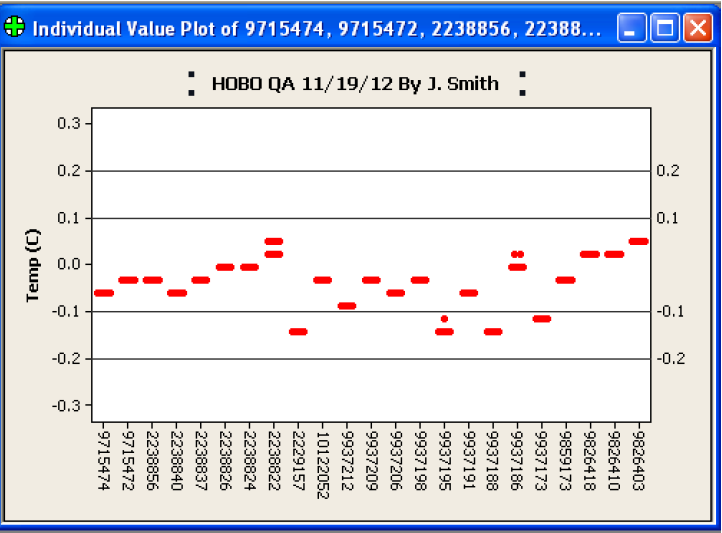 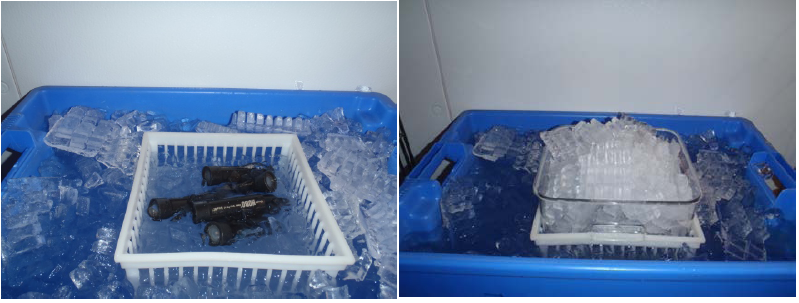 [Speaker Notes: Data loggers should be checked for accuracy before field deployment using the following procedures…but they’re usually really accurate.
Ice bath Method – compare with NIST thermometer. 
Uniform 0 degrees Celsius. Check to see if all were within the tolerances of the NIST recorded temperature

Also just good to practice launching and software, confirm battery is working, etc.

Many different protocols!!!]
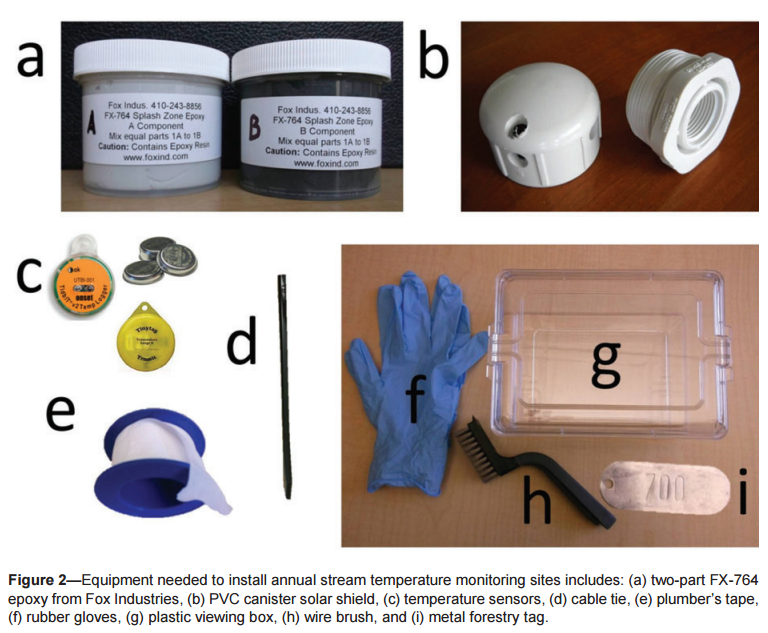 [Speaker Notes: FX-764 Hydro-Ester Splash Zone Epoxy, manufactured by Fox Industries (Baltimore, MD)

Importance of solar shields. PVC must have lip because epoxy will not adhere directly to PVC (or plastic culverts). 3/8 inch holes to facilitate water circulation. Plumbers tape wrapped to ensure easy removal of cap after extended deployment.

Can paint the PVC to camouflage it…]
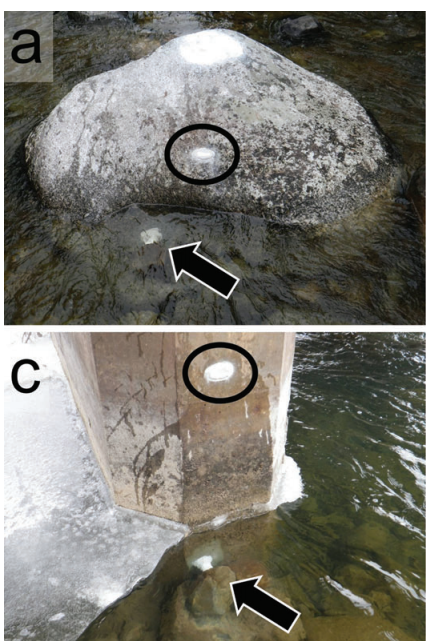 Step 1: Site Selection
Large rocks or cement structures
If you can move a rock, it’s too small!
Submerged year-round
[Speaker Notes: This is the most important step for establishing an annual monitoring site.

Flat downstream surface shielded during floods
Downstream side should have pocket of calm water with smaller substrate
Sheltered from main flow path, but with mixed flows and eddies]
Look for a flat face on the downstream side w/ low flow, below the low water mark, above streambed to avoid burial by substrate
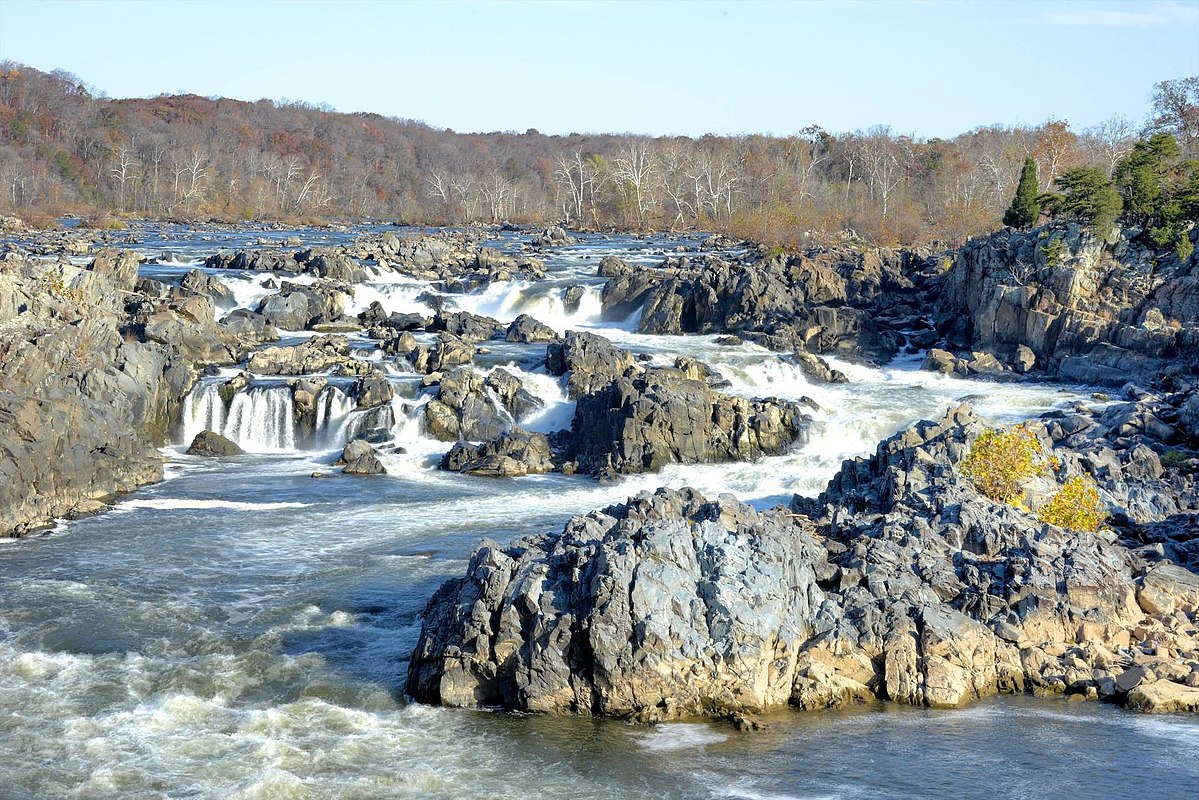 Avoid undercuts! High erosion/lost logger potential.
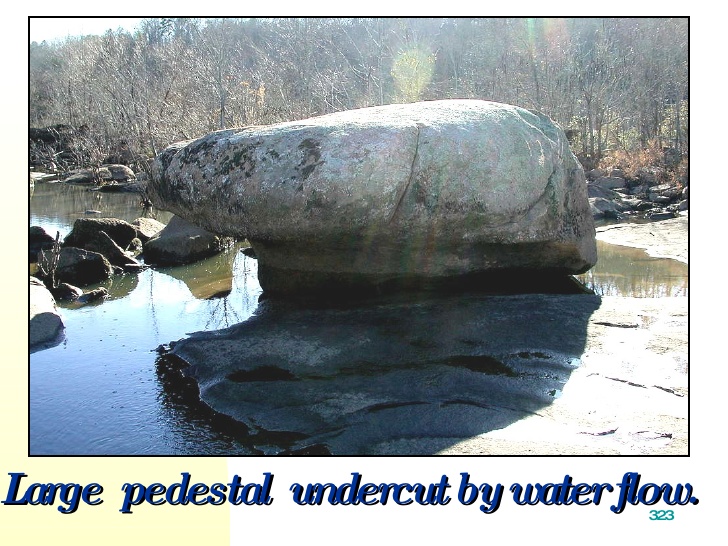 Step 2: fasten the sensor
Check that the sensor light is blinking
Record serial number of the sensor and the forestry tag on datasheet
Fasten sensor into PVC cap with cable tie, screw cap on base.
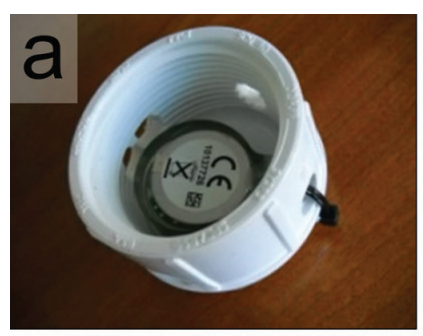 Step 3: Prepare the site
Put on rubber gloves
Use wire brush to scrub surface
Below low flow but above streambed- don’t want to be buried!
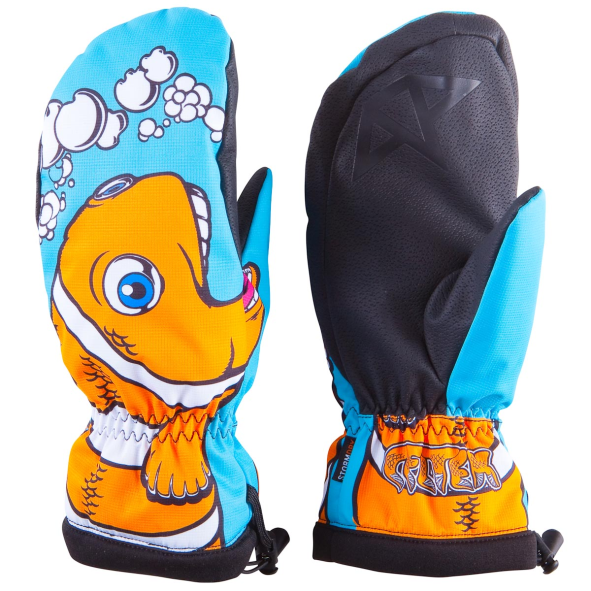 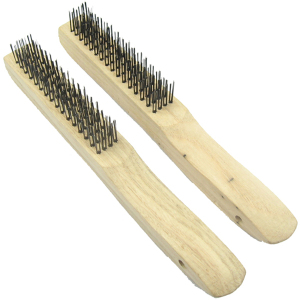 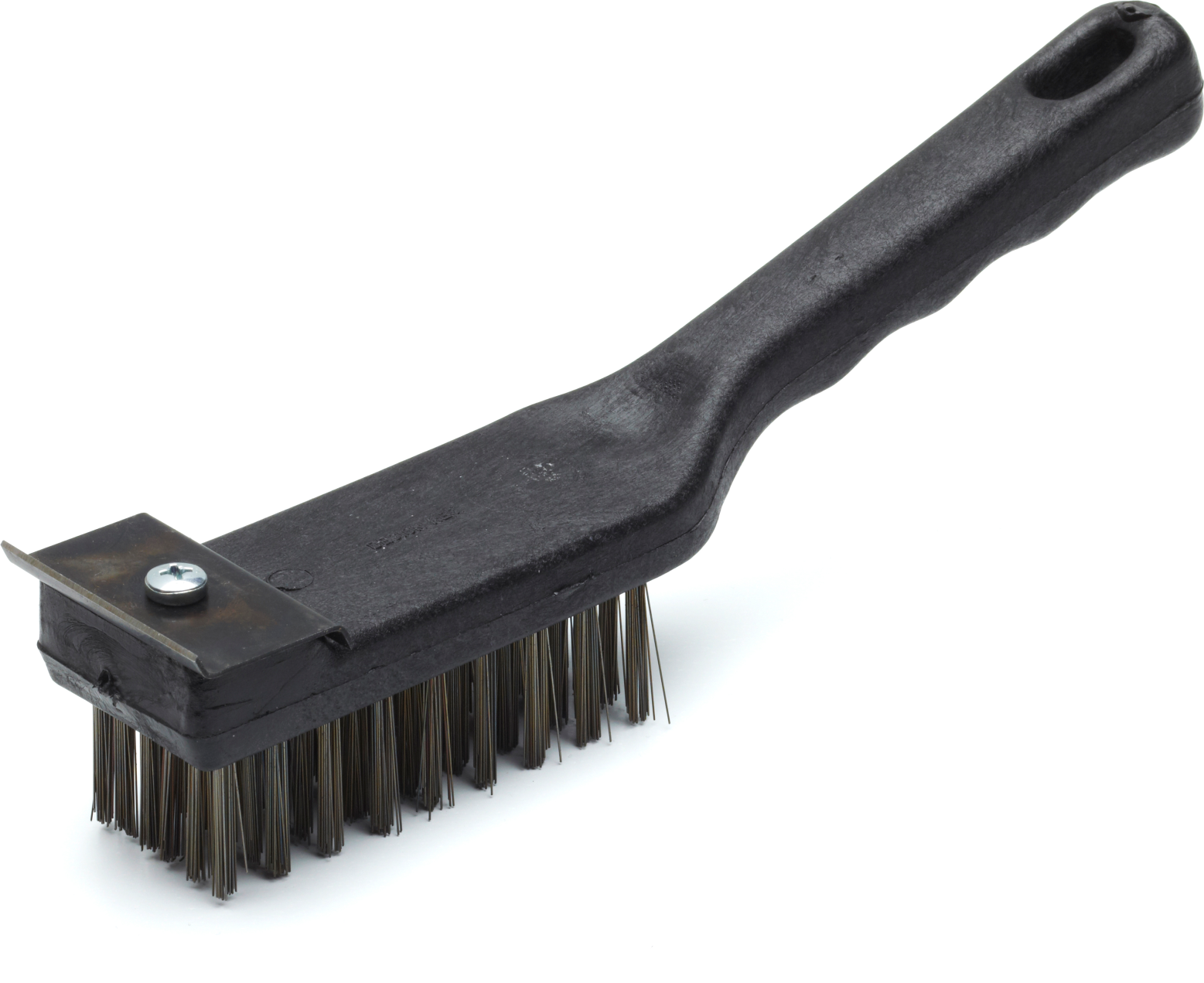 Step 4: grab a cobble
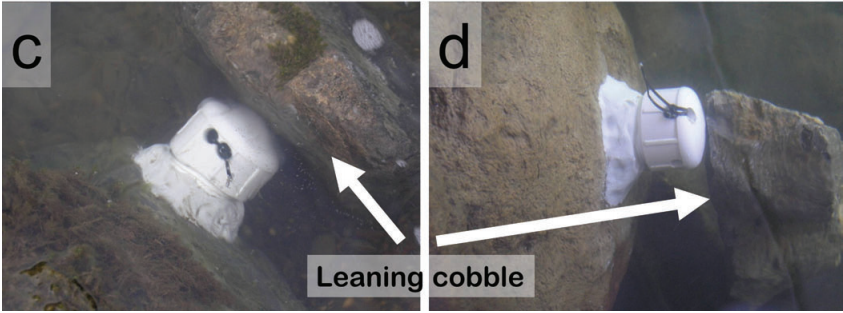 Step 5: mix the epoxy
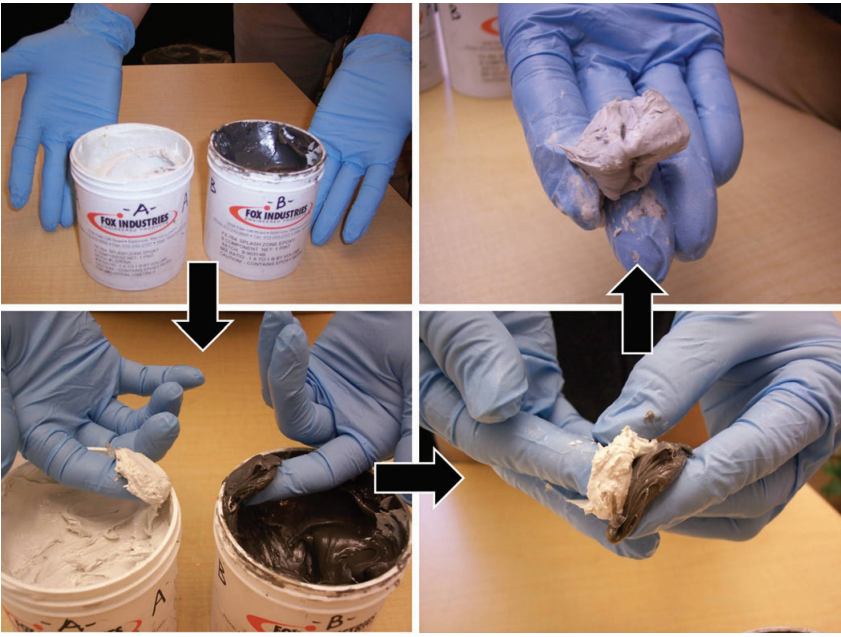 [Speaker Notes: WET gloved fingers in stream
Scoop out equal amounts of white and black epoxy
Mix until gray color achieved (about 1 minute)
Roll into tube shape, apply to base of PVC canister
Should be about size of a golf ball
Set aside a small amount for the forestry tag
Mold over the lip. Don’t cement the cap to the base!]
Step 6: attach the logger
Push and slowly twist on to the attachment site
Gently lean cobble against the PVC
Takes 24 hours to set!
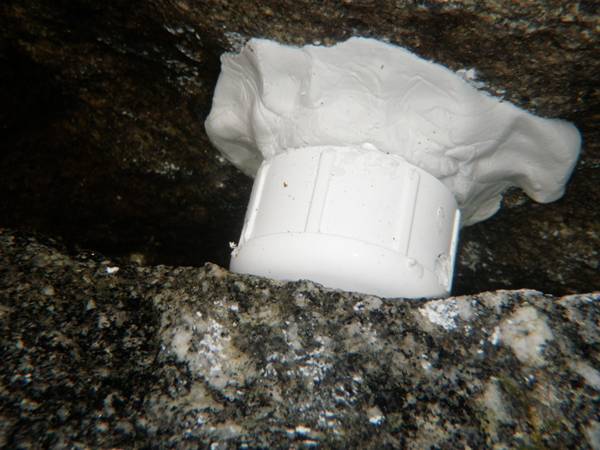 [Speaker Notes: Steady pressure with no torque.]
Step 7: view your work
Use the plastic viewing box to inspect your work
Use fingers to mold epoxy onto attachment surface
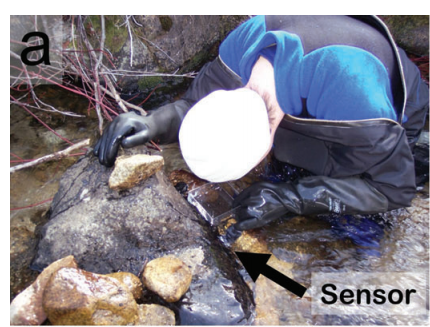 Step 8: forestry tag
Save some epoxy to attach the metal forestry tag
Easy to relocate the sensor
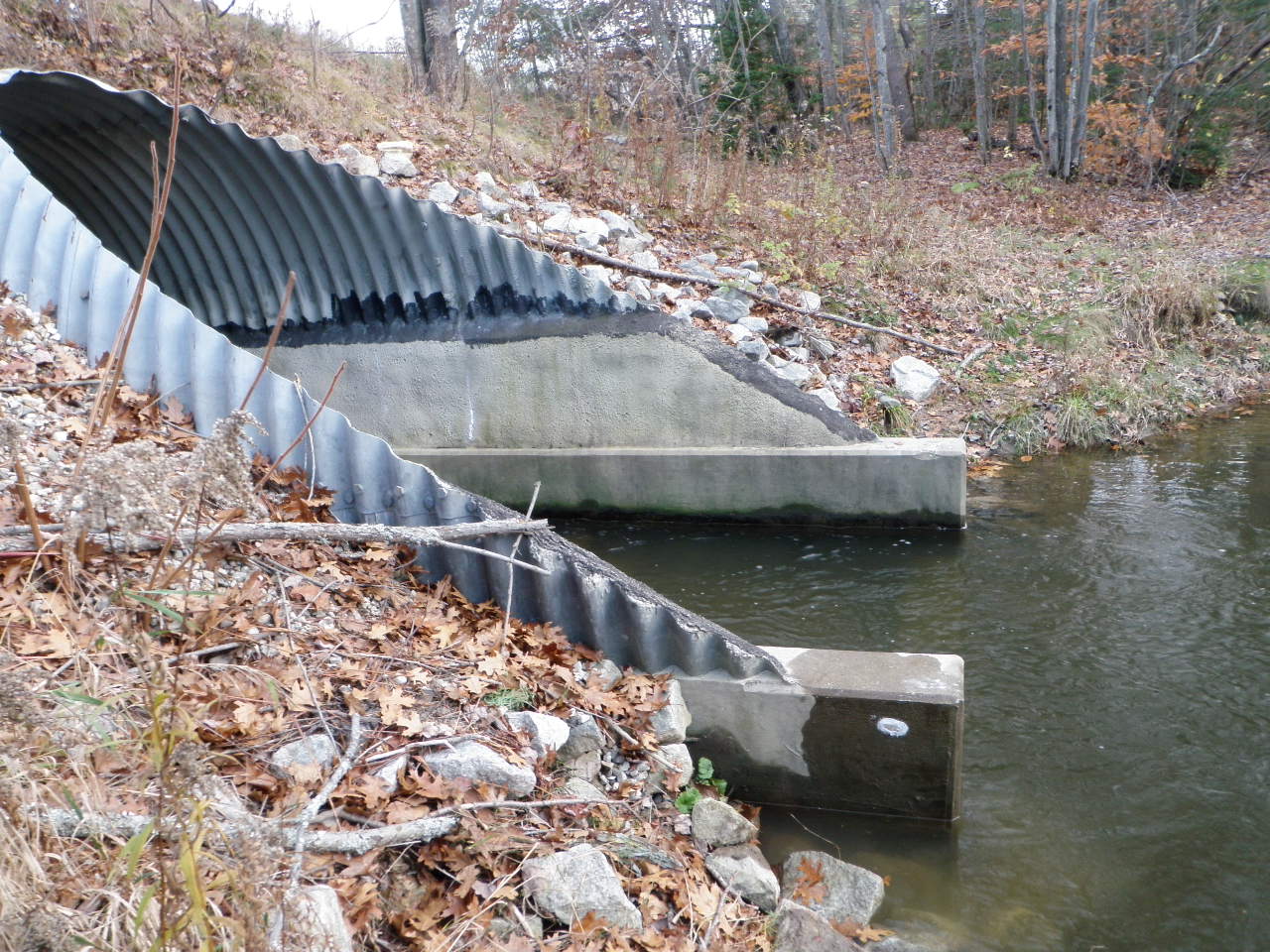 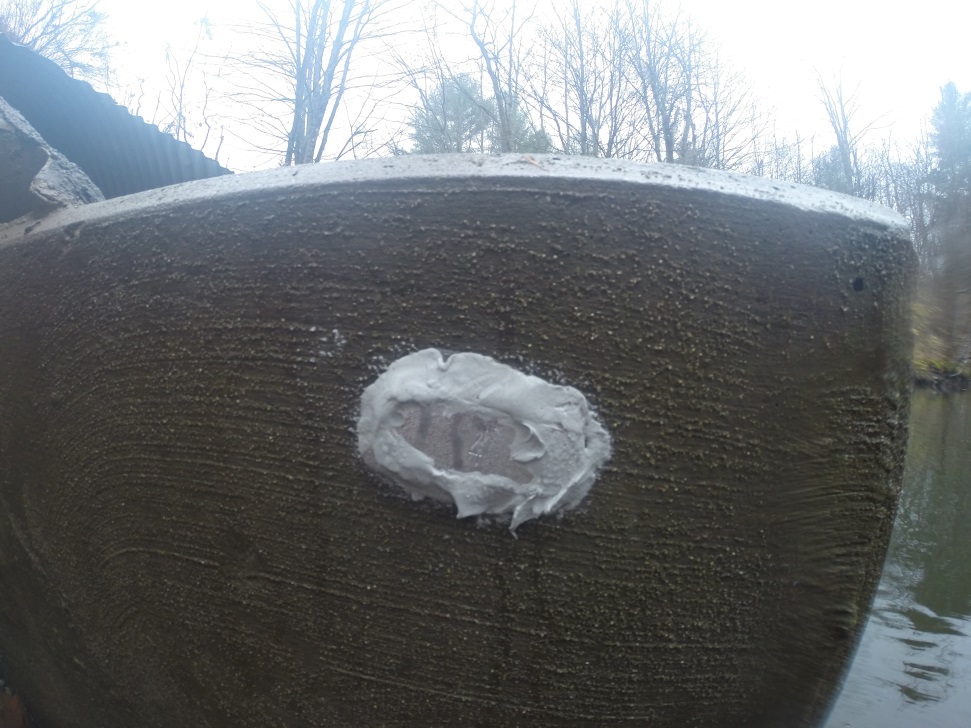 [Speaker Notes: Becomes a unique site ID]
Step 9: record data
GPS point
Take photos of the attachment site and surroundings to aid in relocation
Fill out the datasheet!
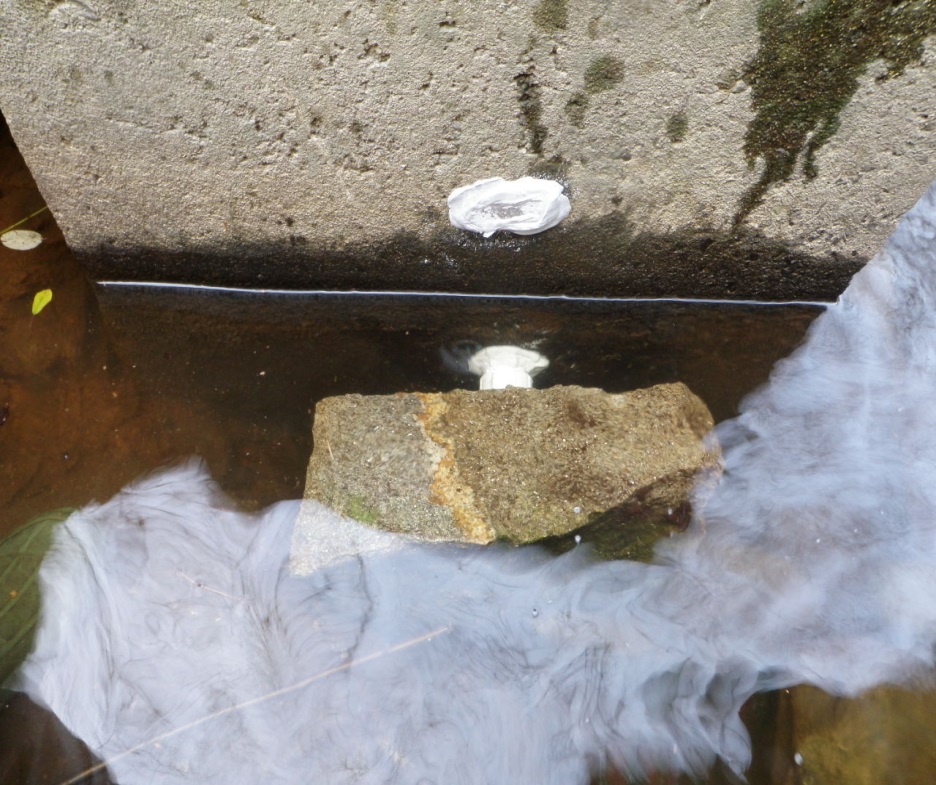 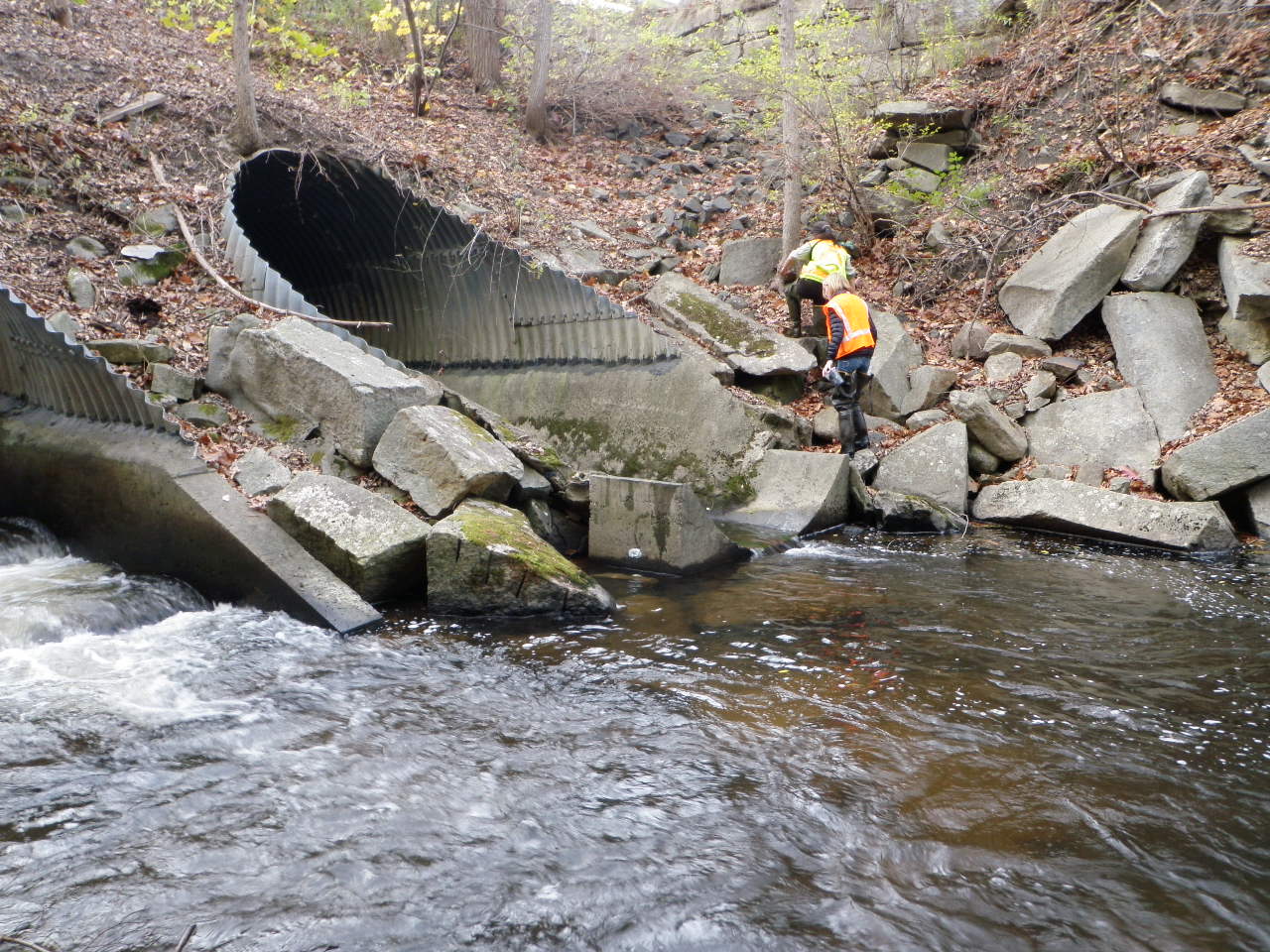 [Speaker Notes: Describe features like upstream, downstream, X number of meters from X, etc.

Permanent landmarks/references

Water temp in

Site sketch, photo ID numbers]
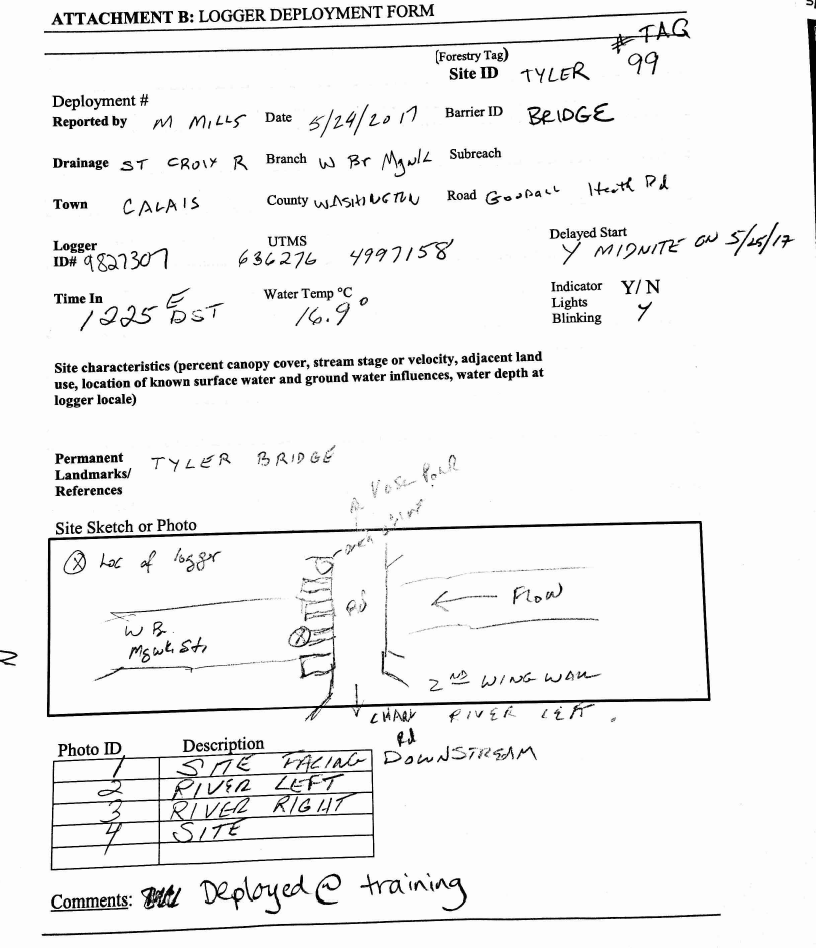 Mid-season site checks
Visit to verify site was successfully established
Transfer data to a data shuttle or field computer
Use NIST thermometer to serve as calibration point
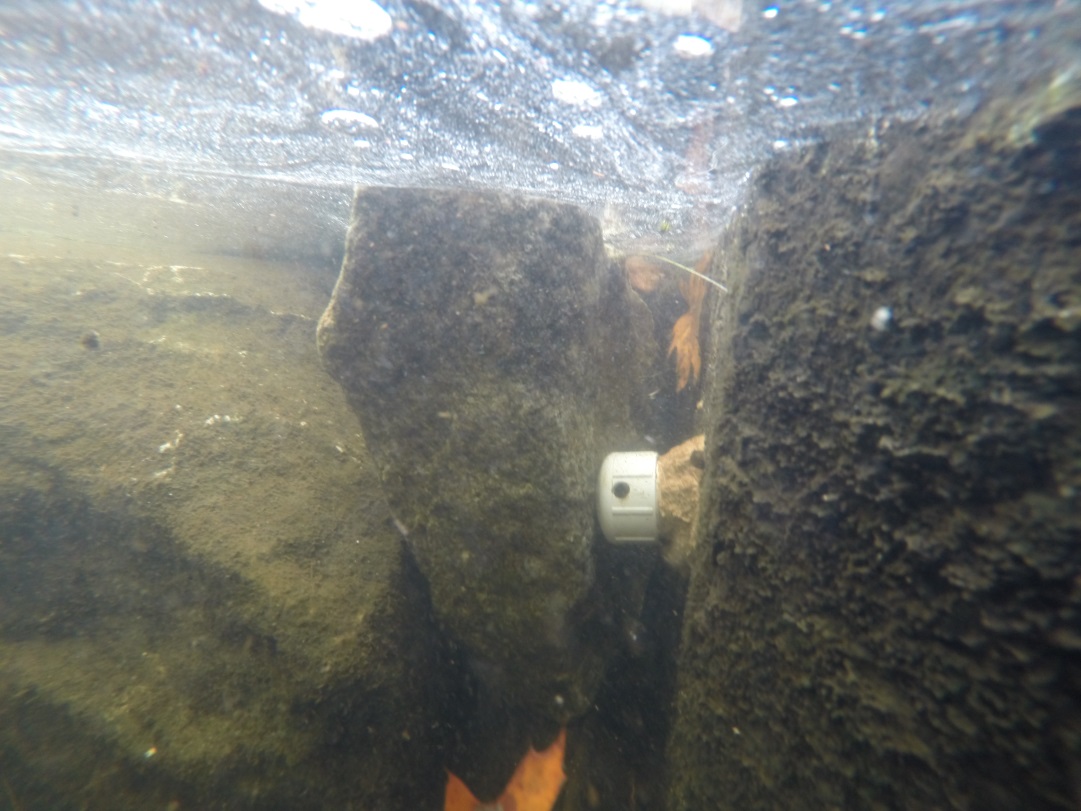 [Speaker Notes: First often, then annually, then less]
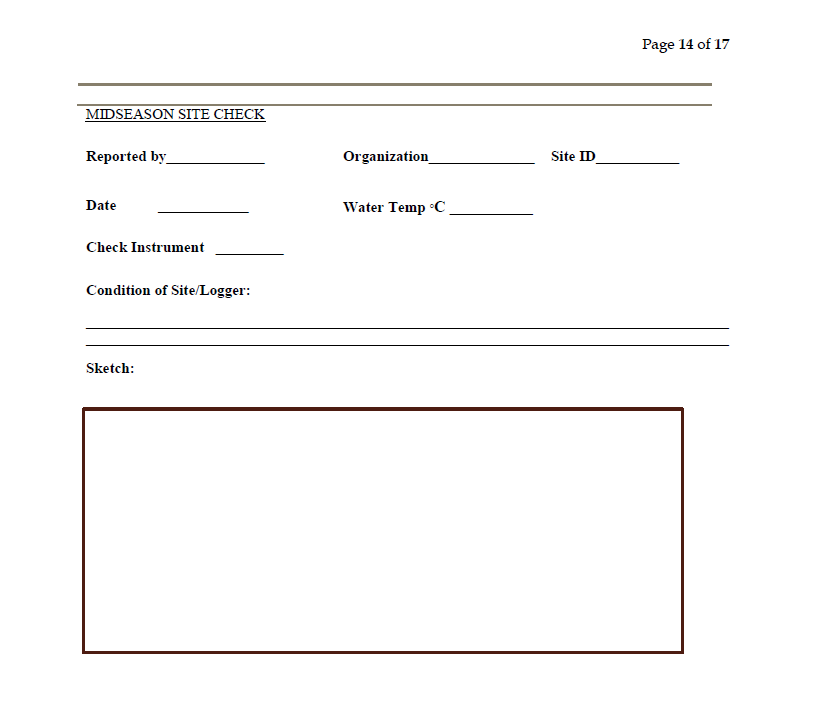